Диагностическая образовательная ситуация с использованием компьютерной презентации
Составила: Антонова Вероника Валериевна, воспитатель
ГБДОУ  детский сад №20 Красногвардейского района
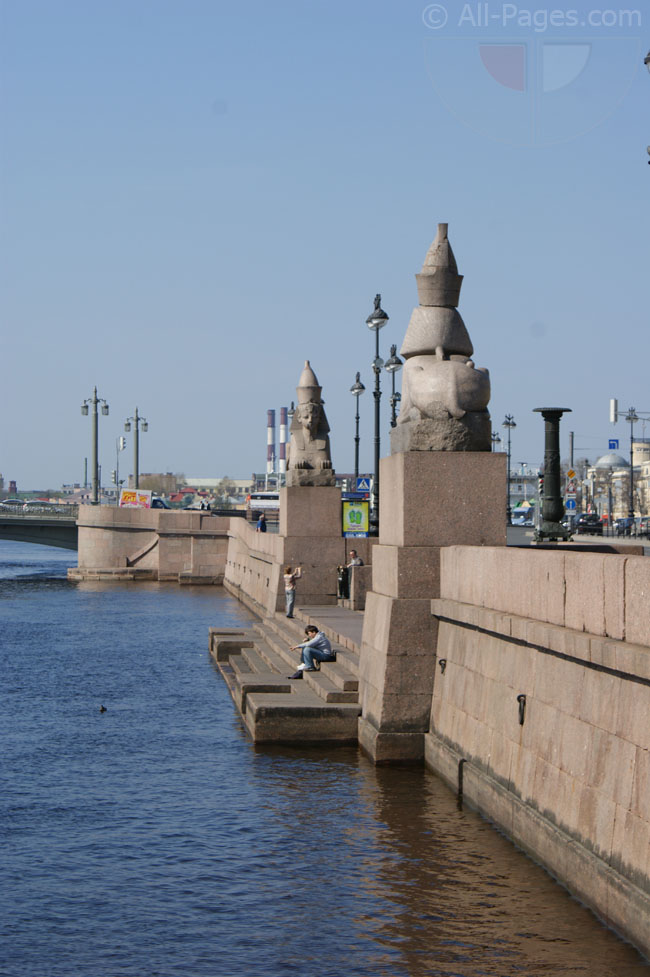 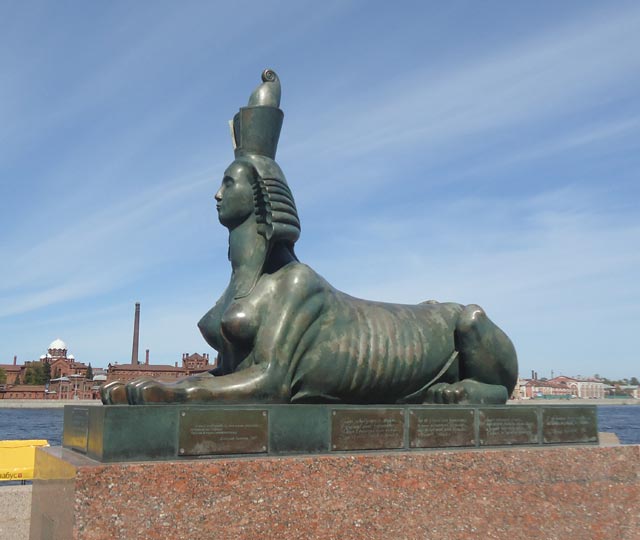 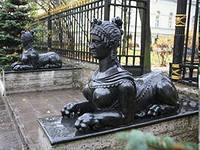 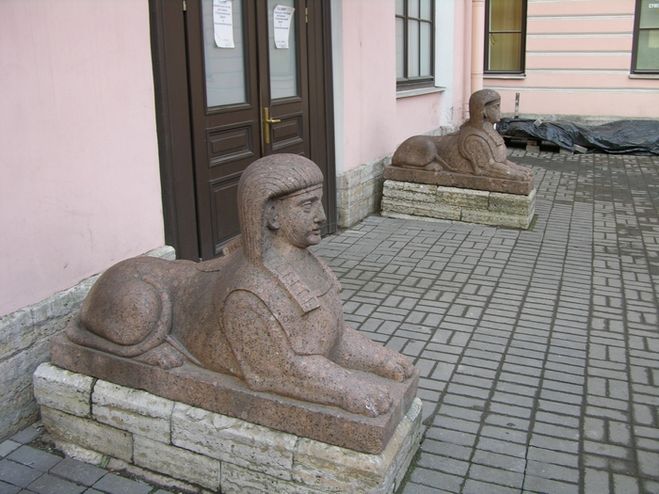 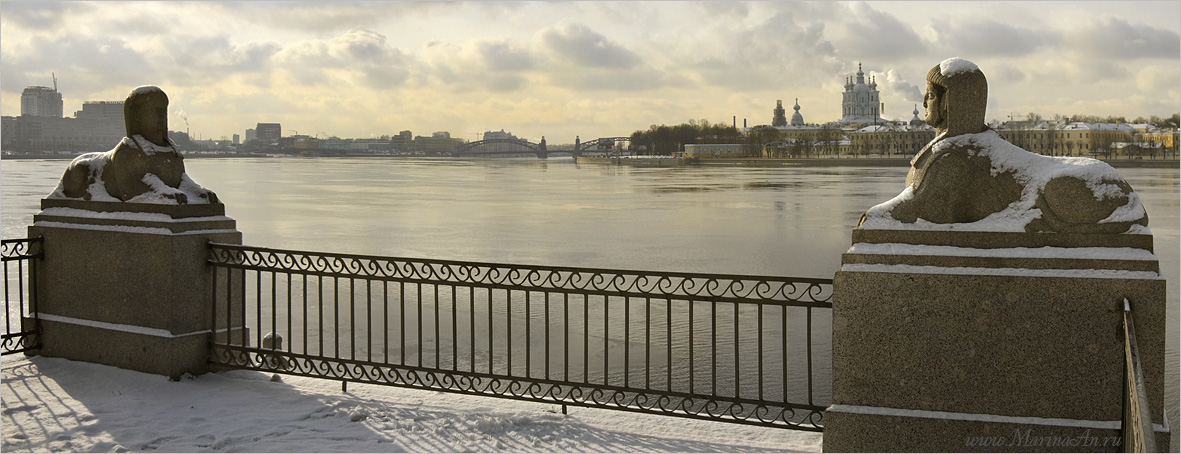 Что изображено на этих фотографиях? Что вы можете сказать об этих скульптурах? Где они расположены? В какой позе?
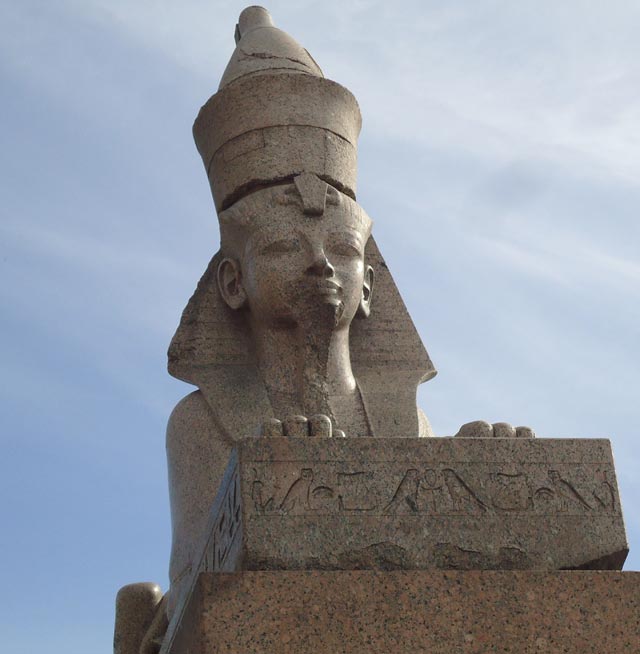 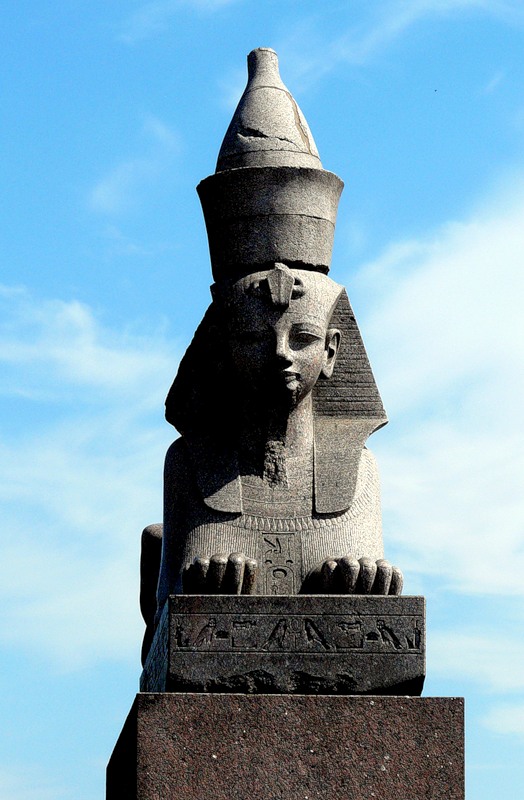 Что вы видите на постаменте? Что означают эти знаки, как вы думаете?
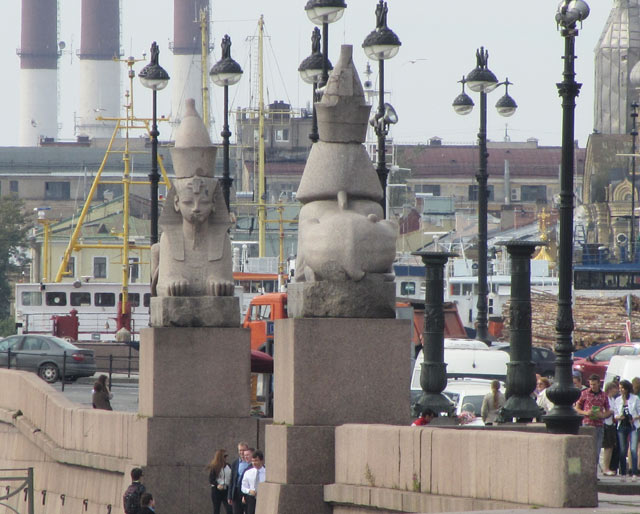 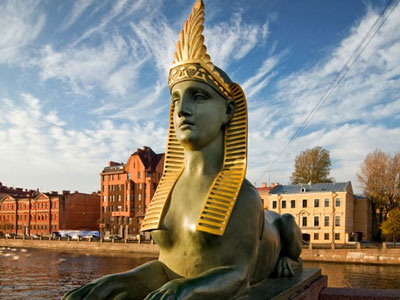 Какими они кажутся?  Что в них необычного?  Могли ли они существовать на самом деле? Чем они похожи на человека, чем на льва?
Куда смотрят сфинксы? Почему?
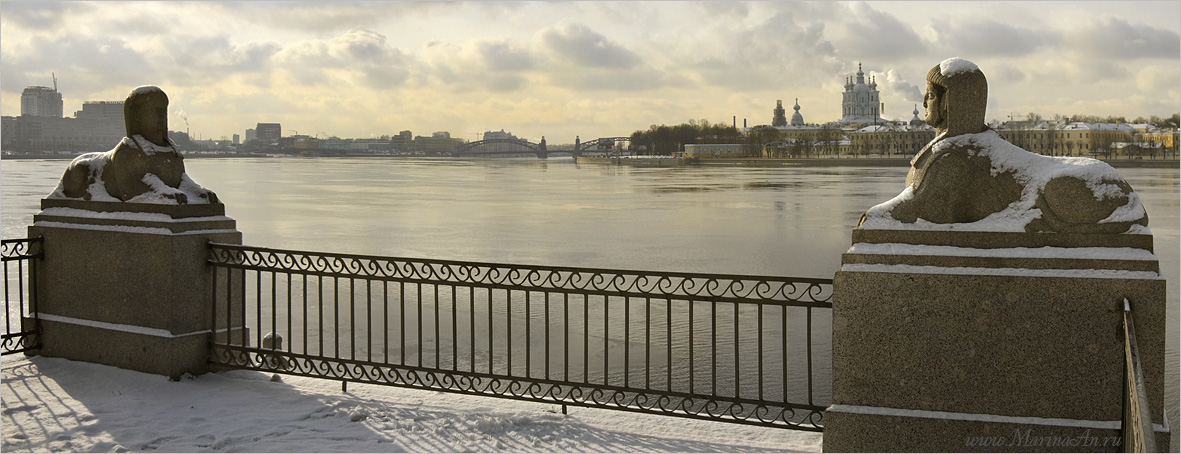 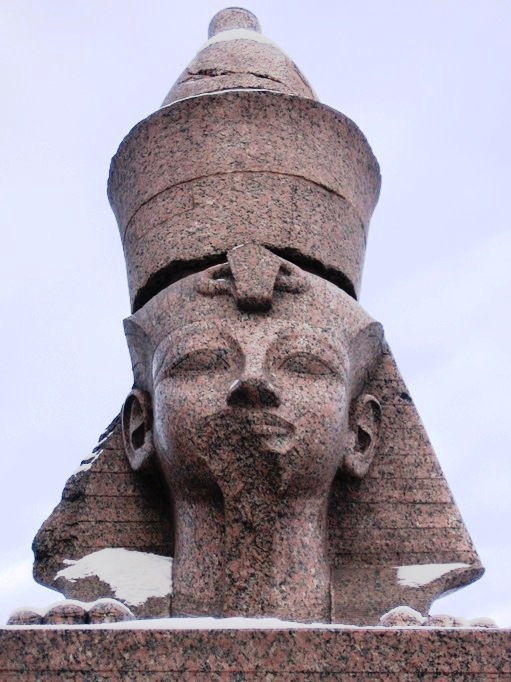 Рассмотрите, что у сфинкса на голове, на лбу, что за след  на лице?
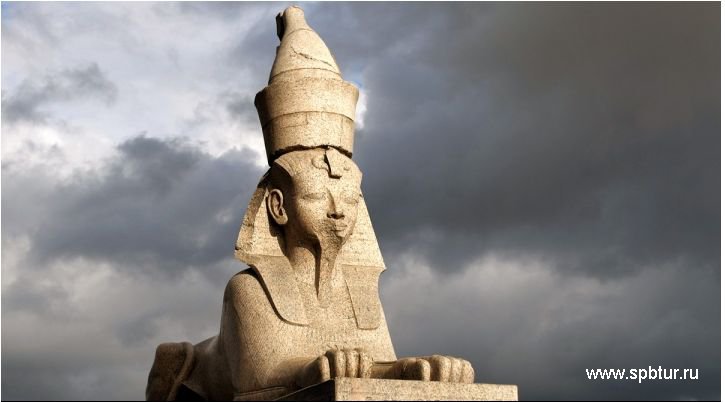 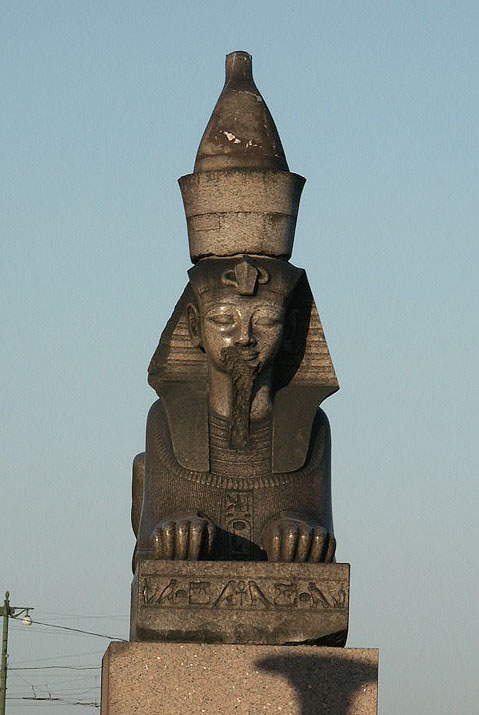 О чем думает сфинкс? Какое у него выражение лица?